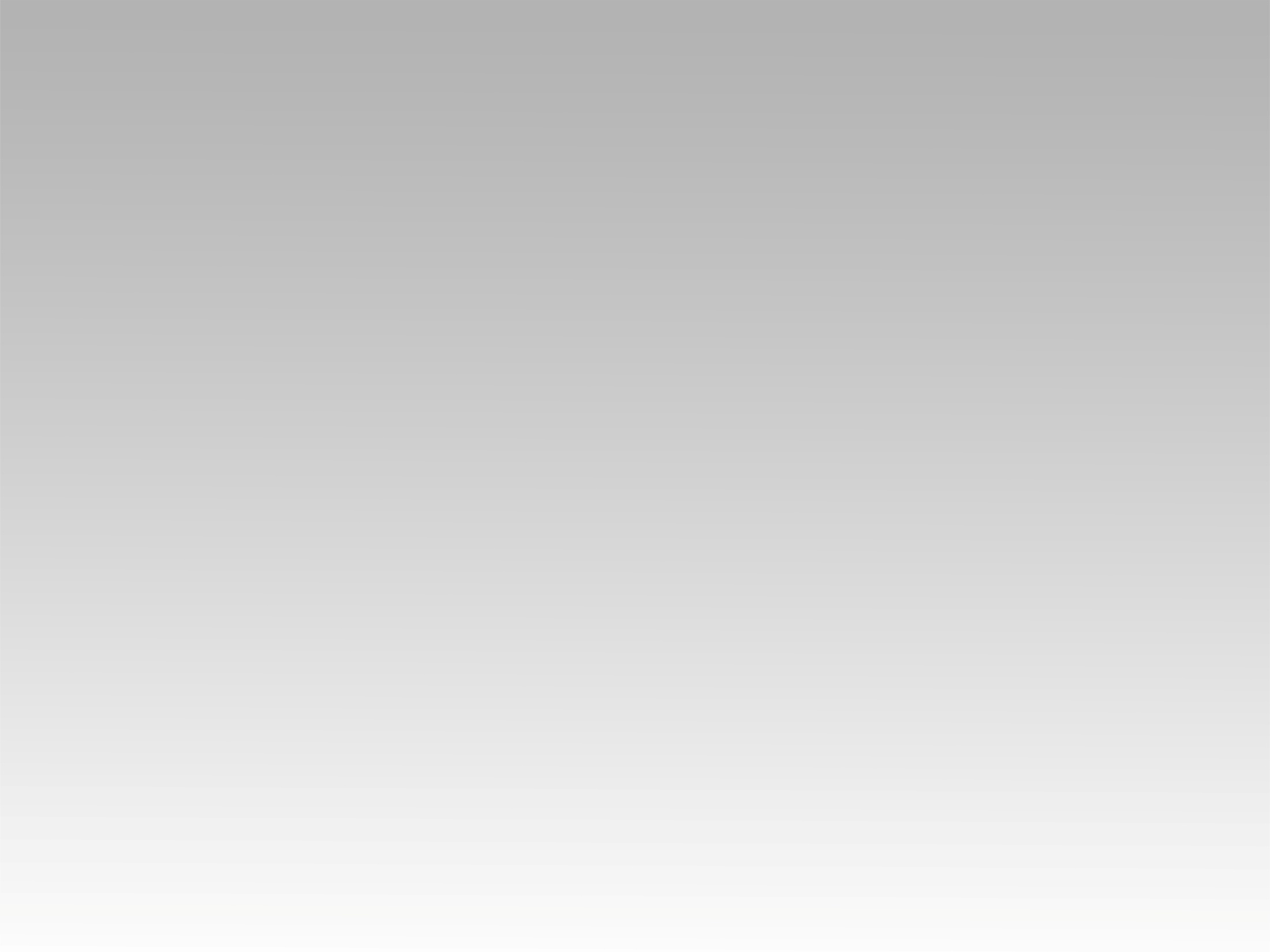 ترنيمة
جمعت قلوبنا بيك
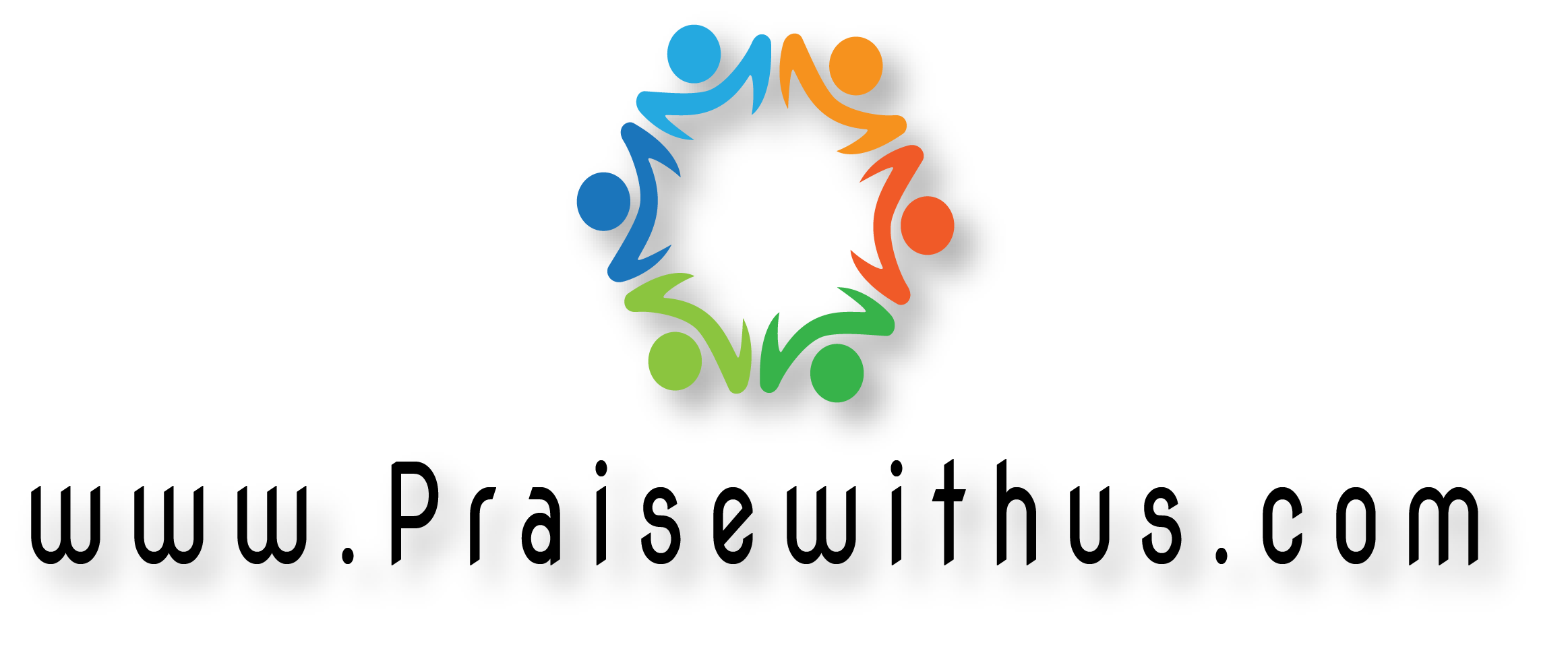 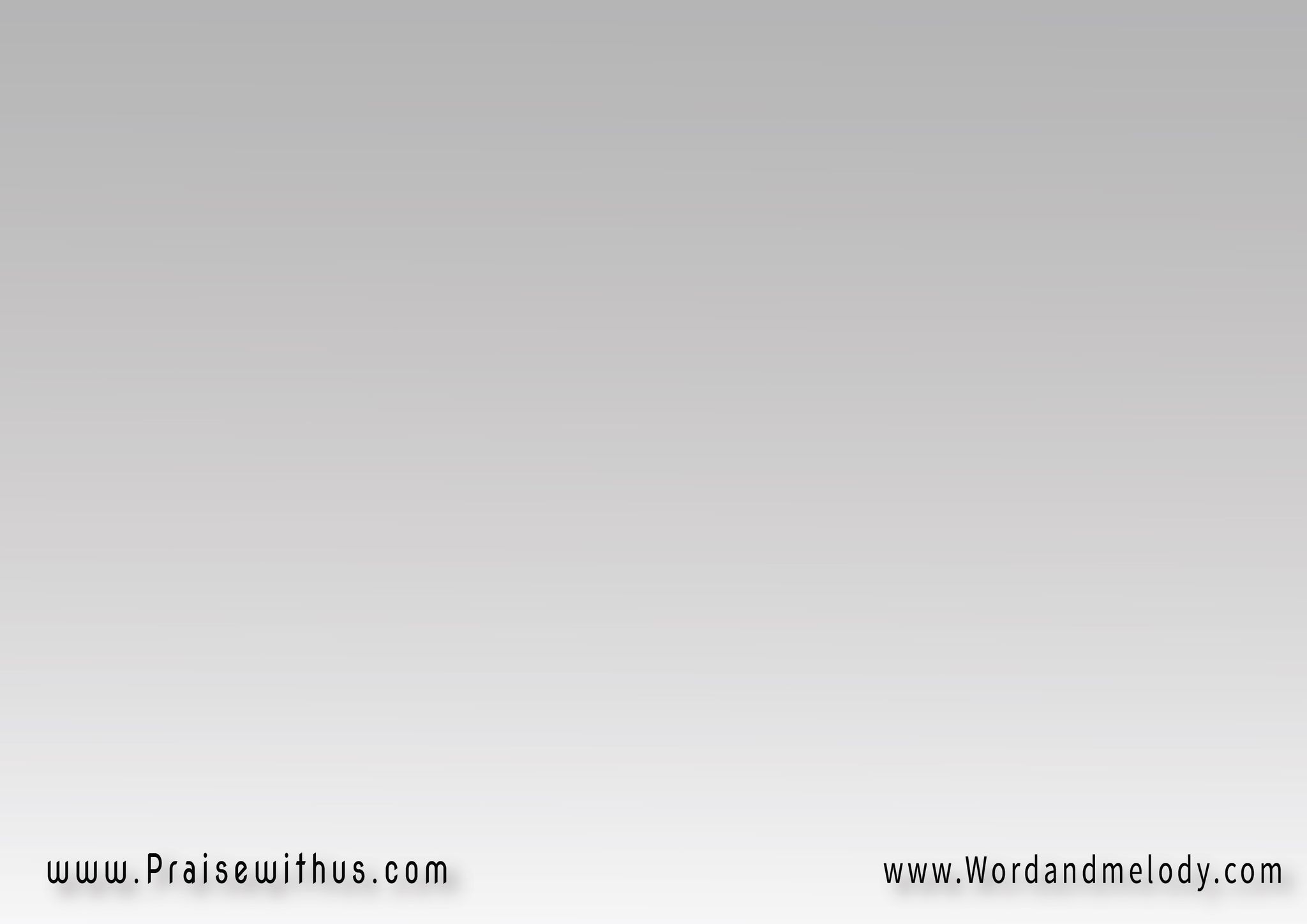 1-
جمعت قلوبنا بيك 
خليتنا واحد فيك
واديتنا الحب يملا القلب 
نفرح نتهنى بيك
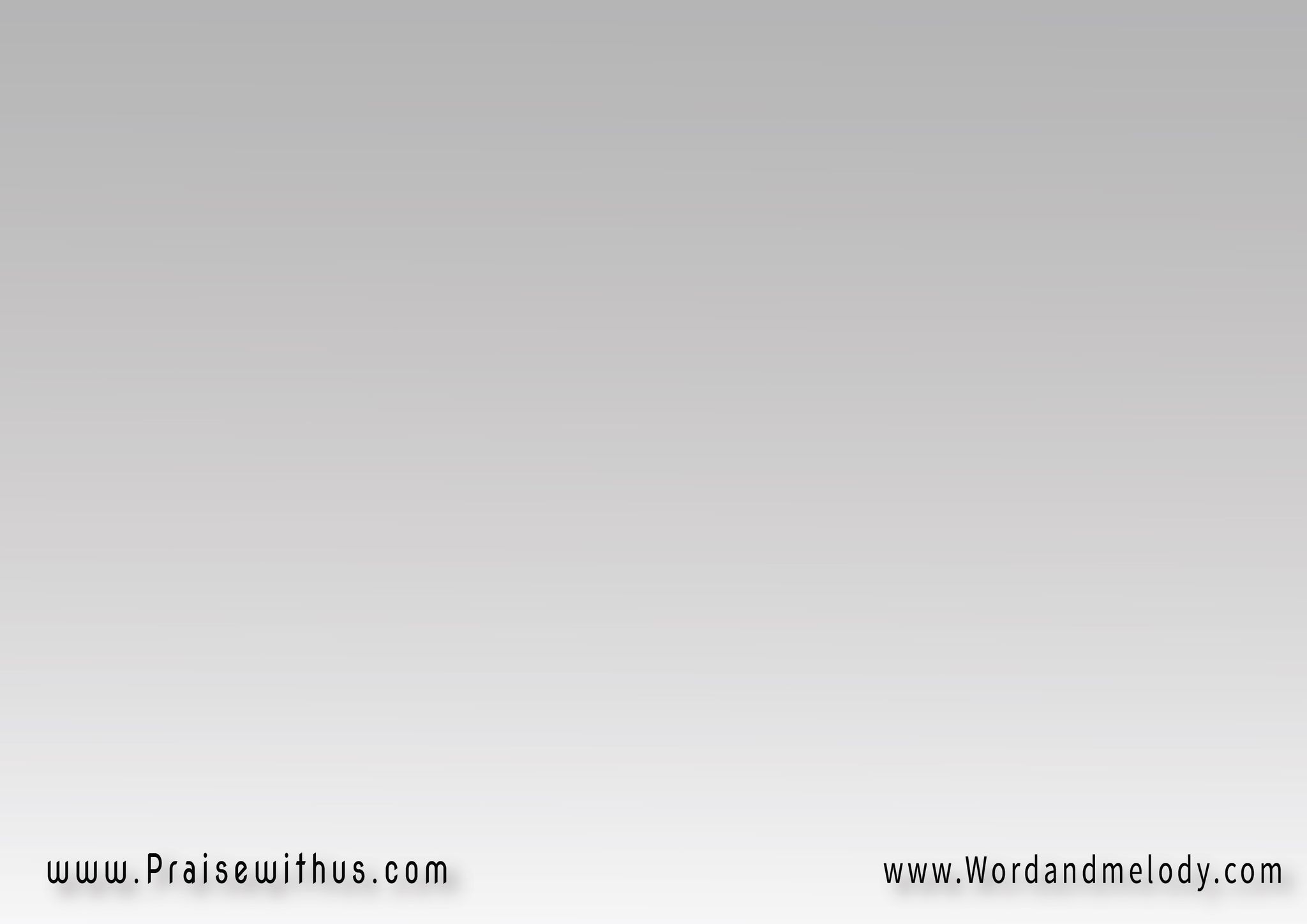 بيتنا يبقى ليك 
يبقى محفوظ في أيديك
بيتنا هيغني ليك
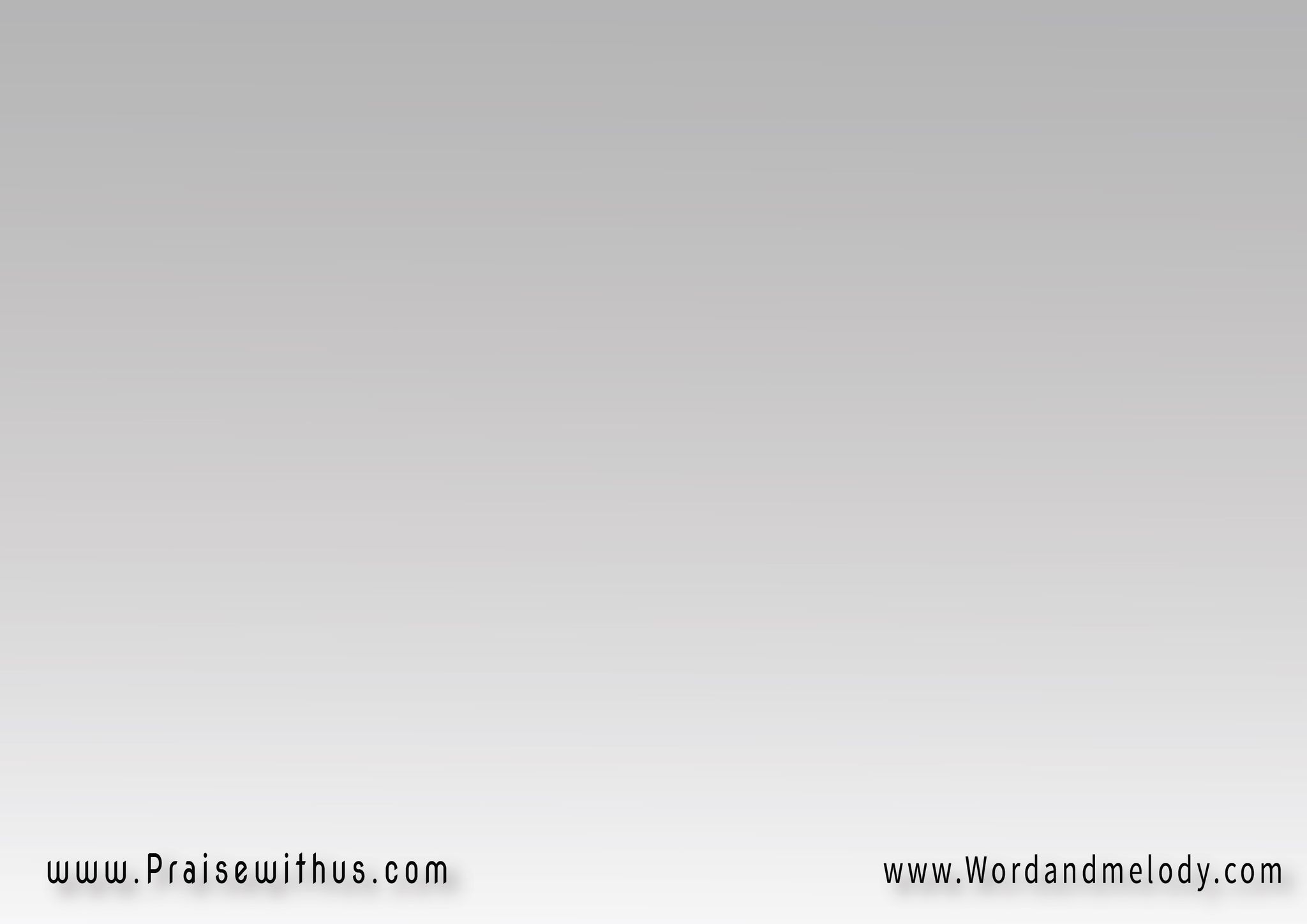 القرار:
(بيتنا هيغني لك)4 
وهيرفع لك هتاف
طول حياتنا راعينا 
ماسك أنت أيدينا
وشايلنا على الأكتاف
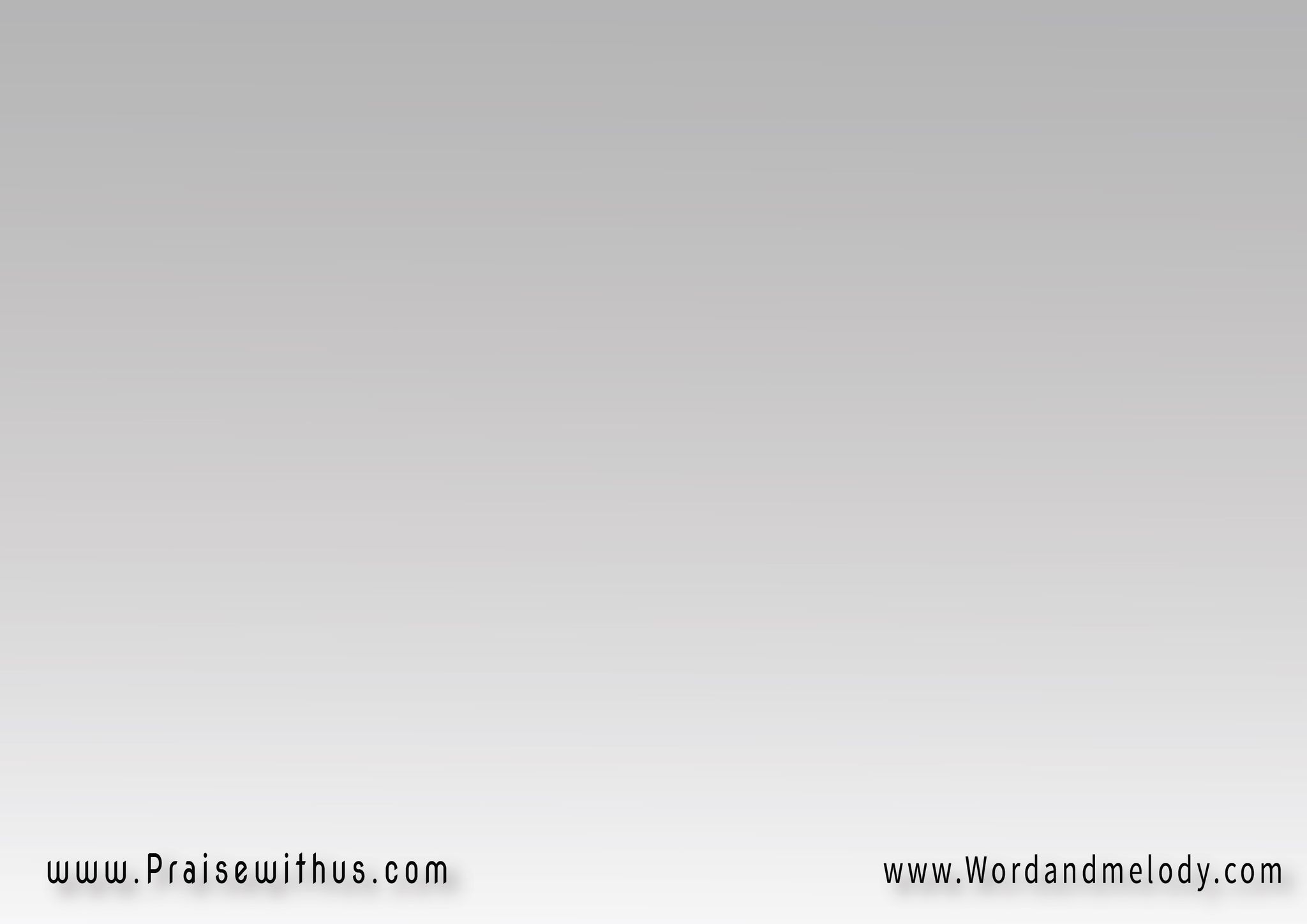 2-
أنت الراعي الأمين 
تشهد كل السنين
عن كل جودك ووعودك وحنانك يا معين
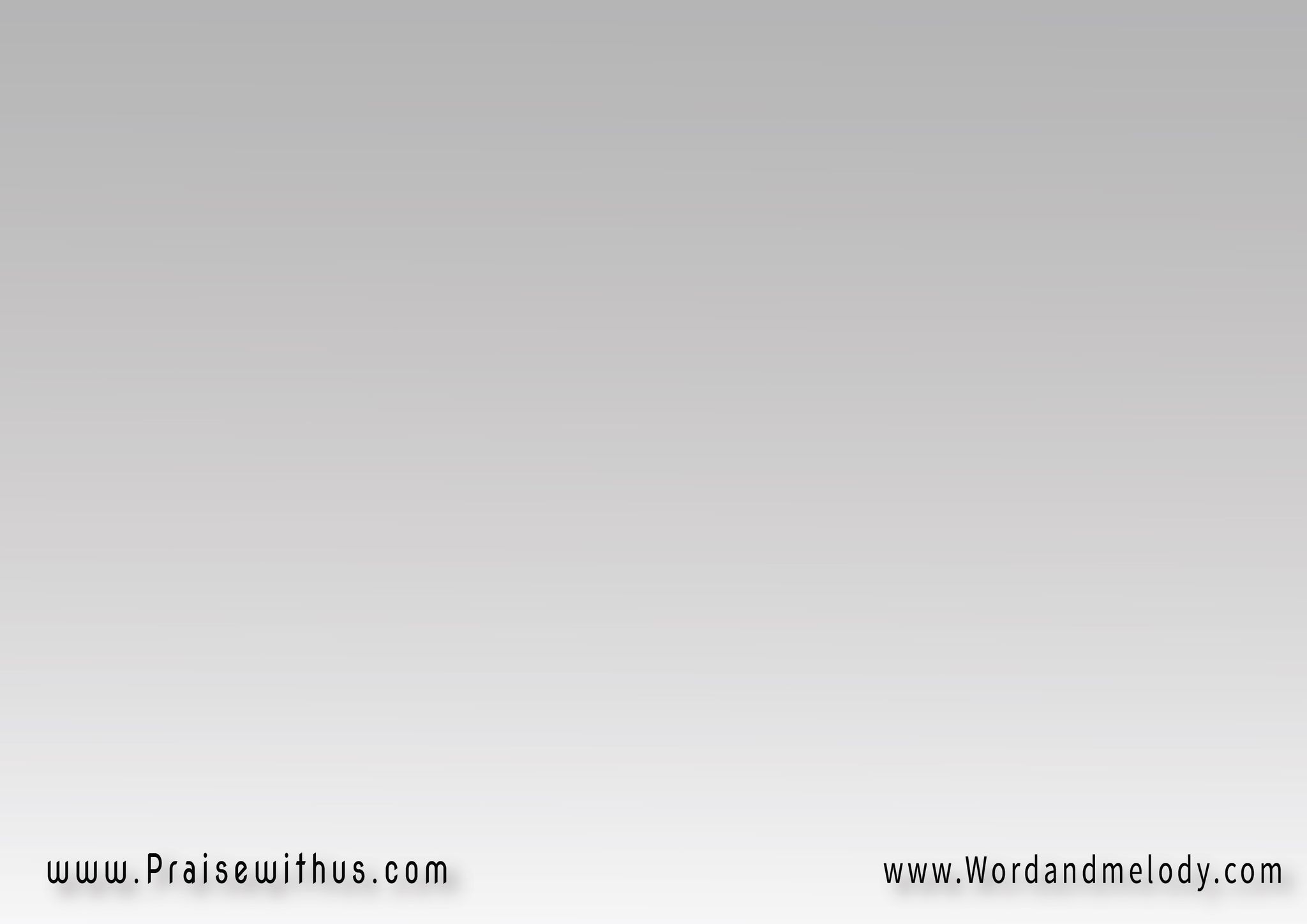 بيتنا هاتخليه بيتك 
وتنور فيه
بيتنا هيغني ليك
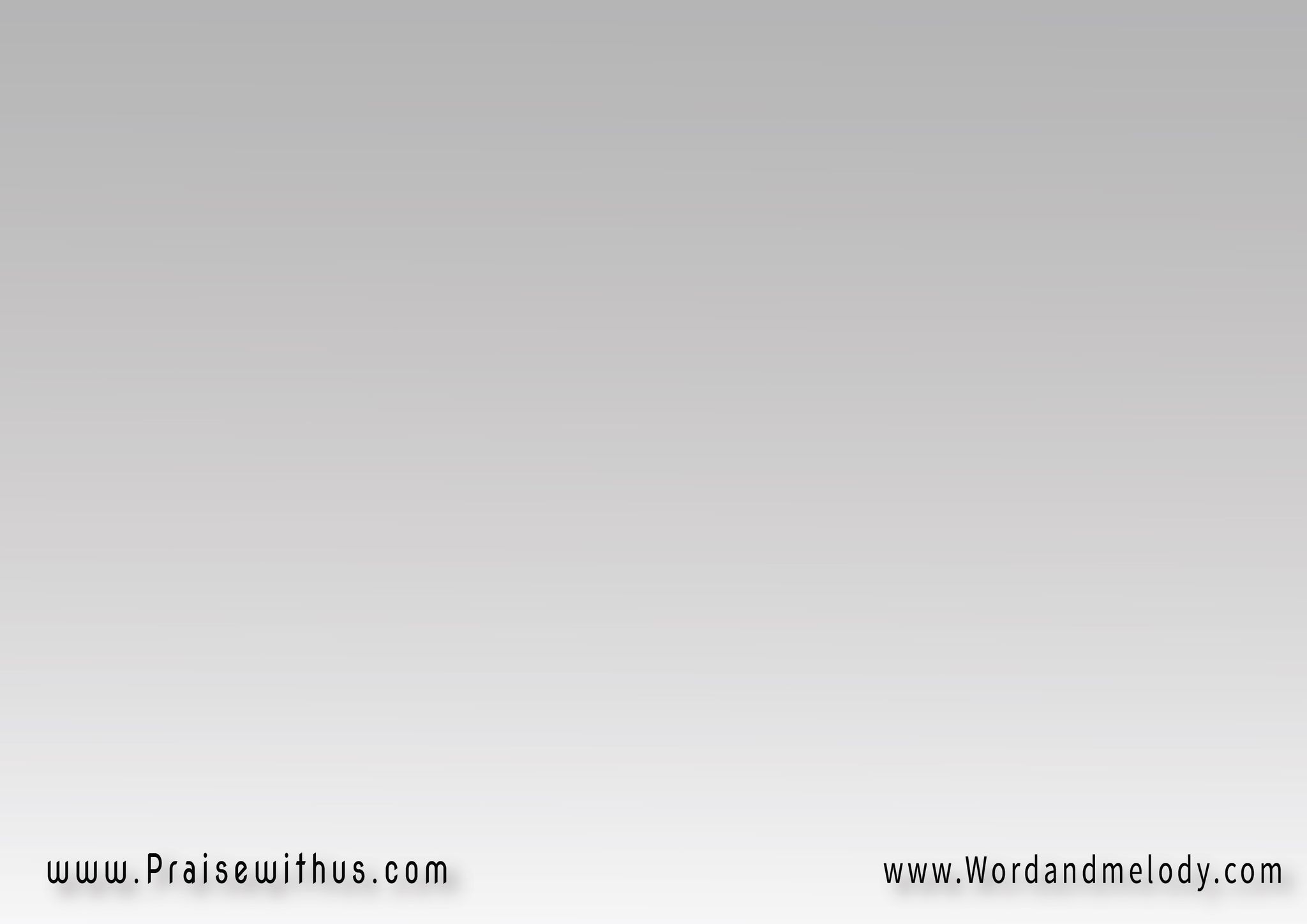 القرار:
(بيتنا هيغني لك)4 
وهيرفع لك هتاف
طول حياتنا راعينا 
ماسك أنت أيدينا
وشايلنا على الأكتاف
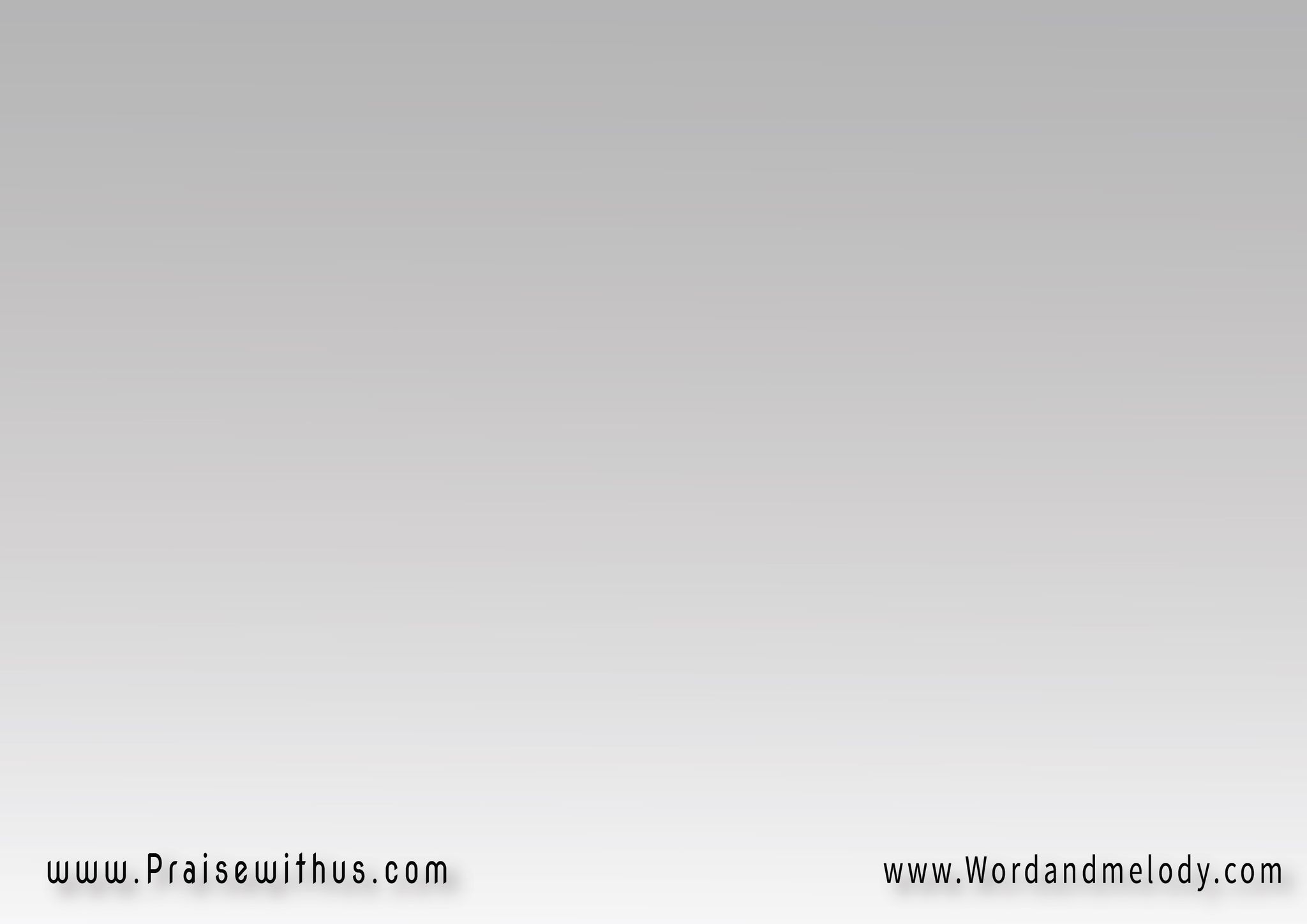 3-
وهتسكن عندنا
وأولادنا بعدنا
ليك يسجدوا ويعبدوا
ضامنين فيك سعدنا
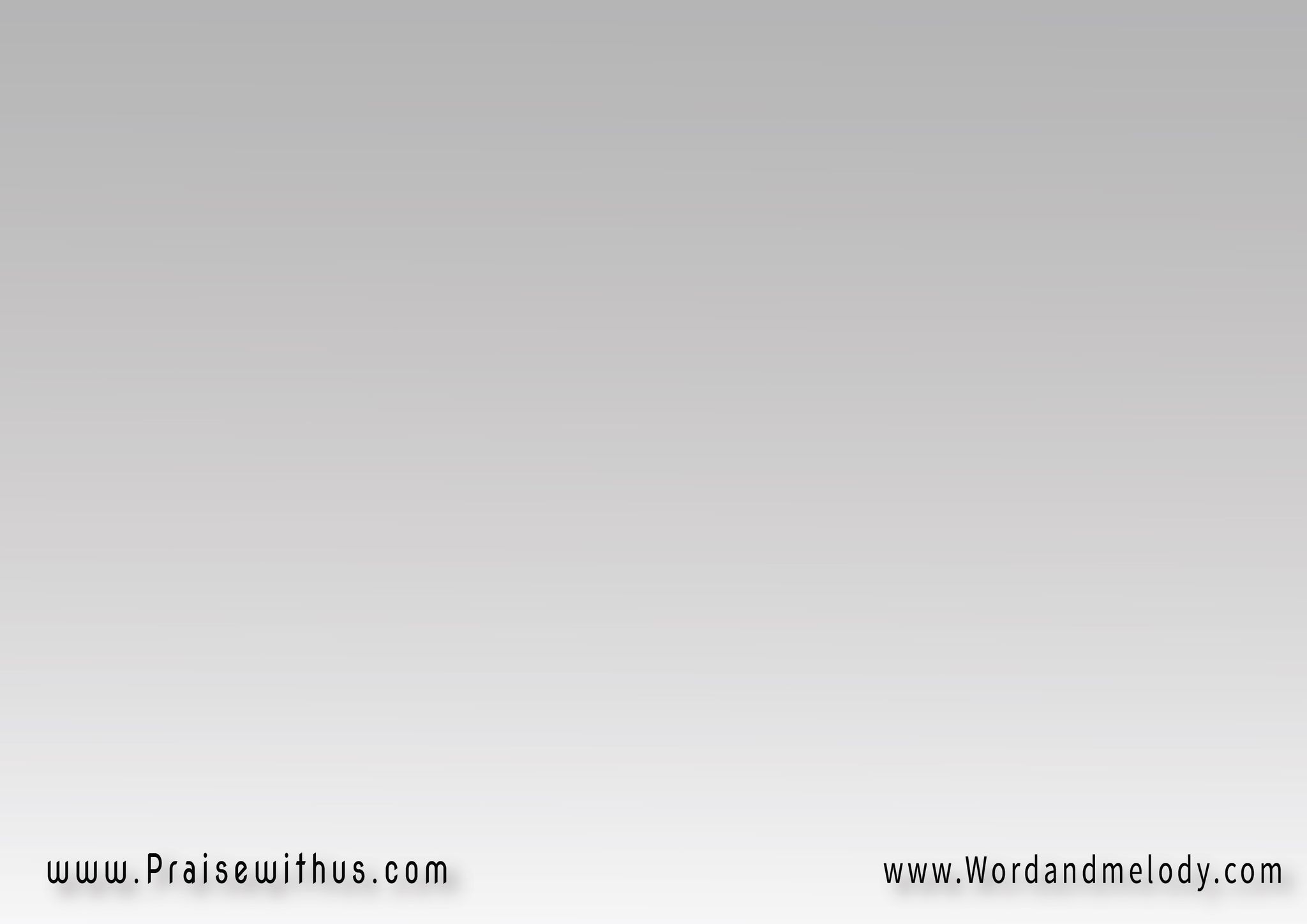 تملا البيت أفراح 
تبقى أنت فيه بترتاح
بيتنا هيغني ليك
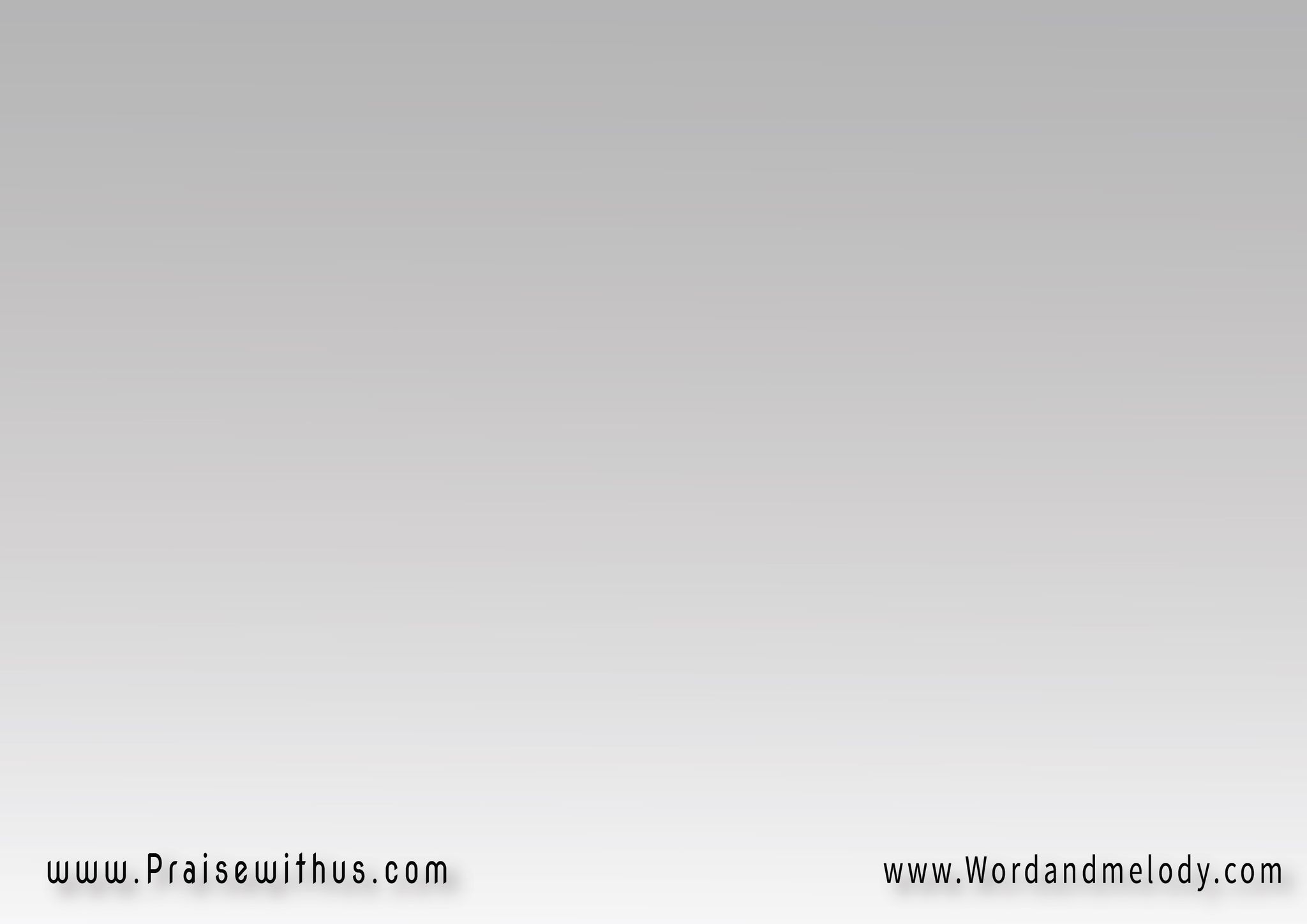 القرار:
(بيتنا هيغني لك)4 
وهيرفع لك هتاف
طول حياتنا راعينا 
ماسك أنت أيدينا
وشايلنا على الأكتاف
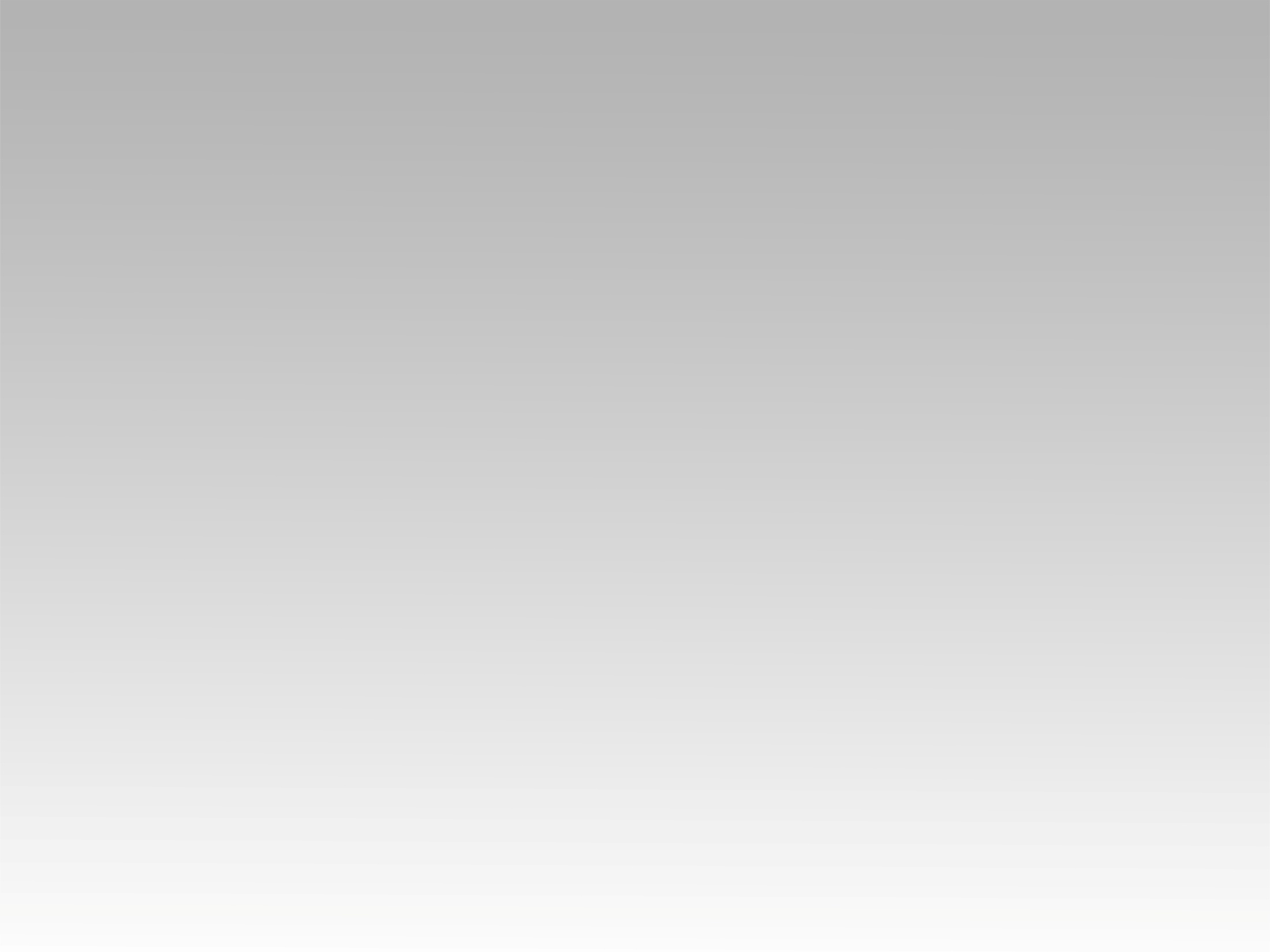 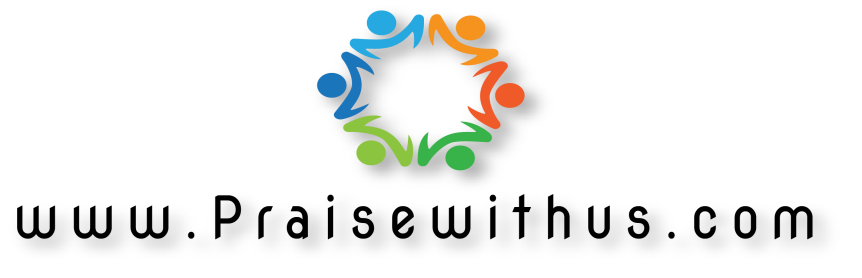